LOGO
Free
PPT Templates
Report ：freeppt7.com
行业PPT模板http://www.1ppt.com/hangye/
CONTENTS
1
Add title text
Review work contents details
2
Add title text
Market data analysis processing
Add title text
3
C
solutions & Method
4
Add title text
Future work plan & project
PART 01
Add title text
Add title text
Click here to add content, content to match the title. Click here to add content, content to match the title.
Add title text
Add Subtitle
Add Subtitle
Add Subtitle
Add Subtitle
Click here to add content, content to match the title.
Click here to add content, content to match the title.
Click here to add content, content to match the title.
Click here to add content, content to match the title.
65%
82%
35%
Data Title
Add title text
Data Title
Data Title
Click here to add content, content to match the title.
Click here to add content, content to match the title.
Click here to add content, content to match the title.
Add title text
Fill in the description
Add Subtitle
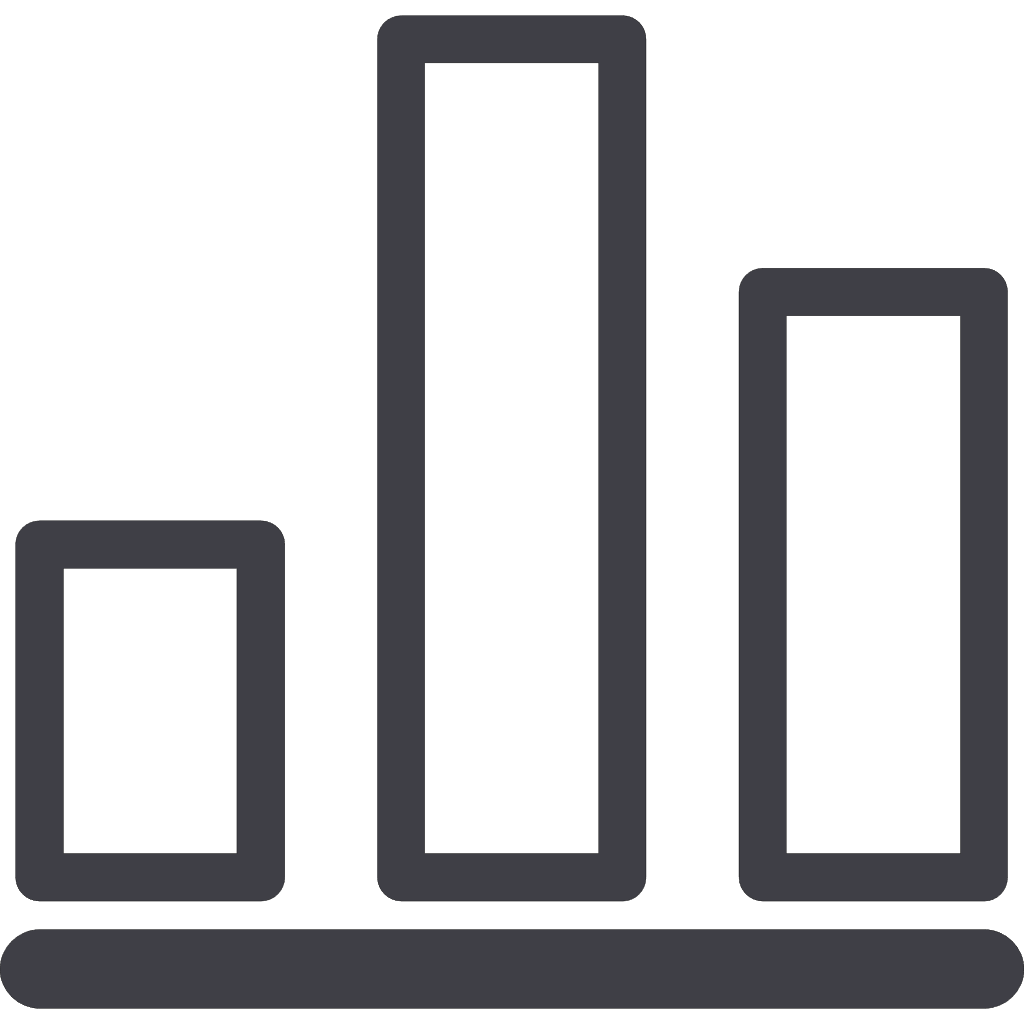 Click here to add content, content to match the title.
75%
Add Subtitle
Add title text
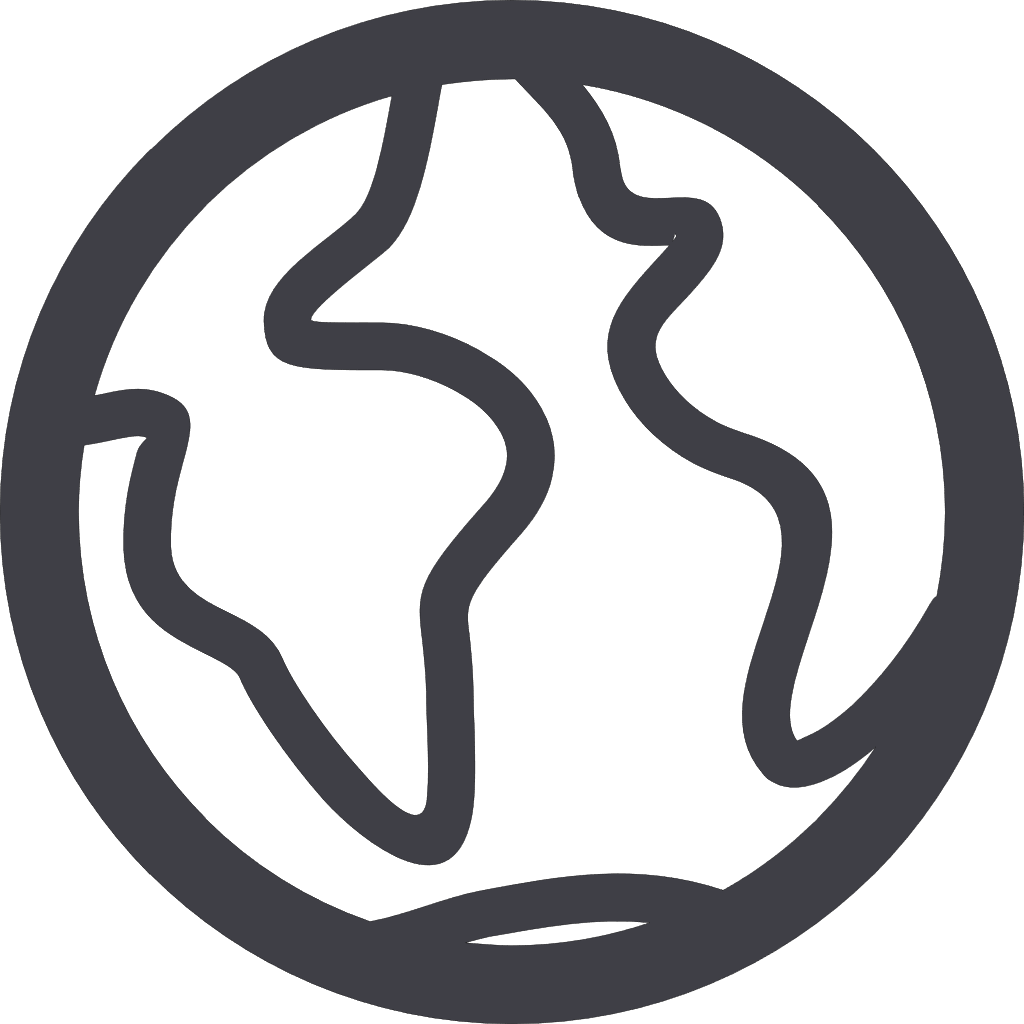 Click here to add content, content to match the title.
Add Subtitle
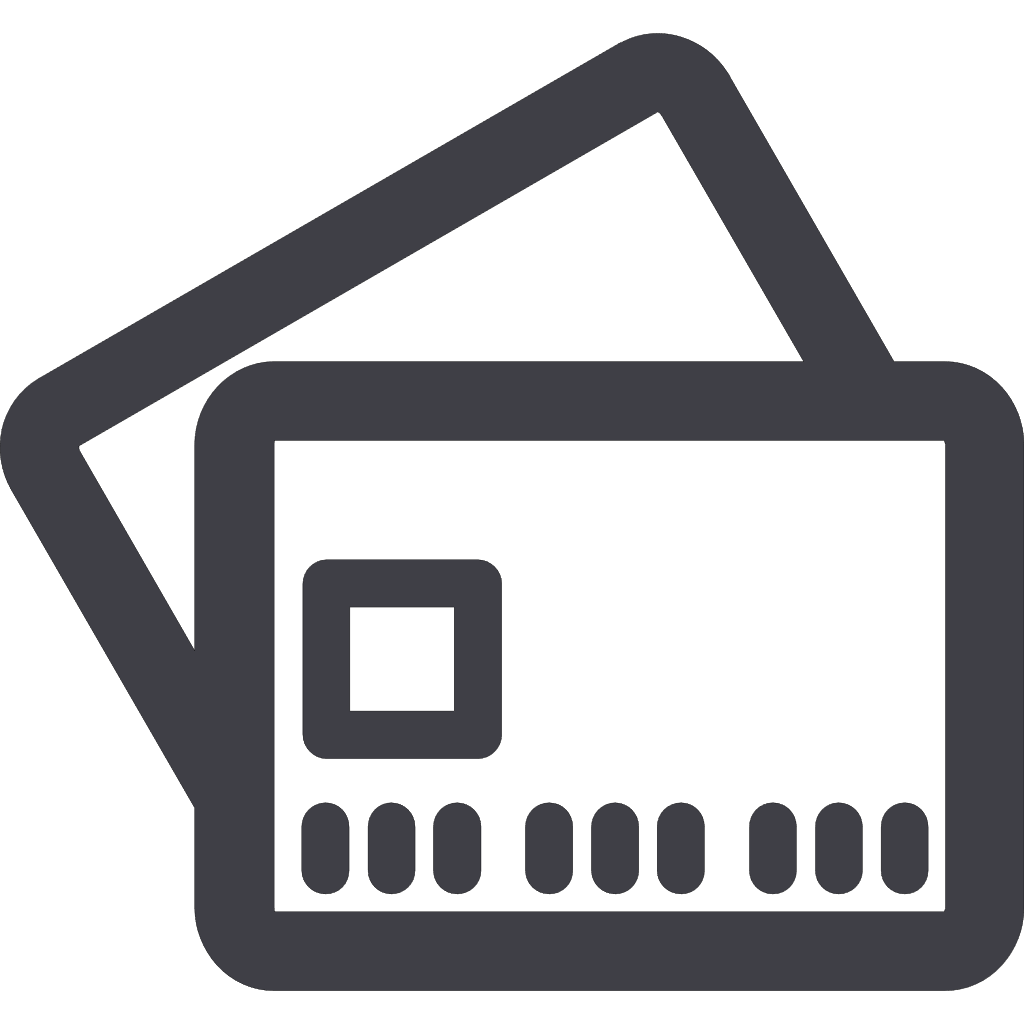 Click here to add content, content to match the title.
PART 02
Add title text
Add title text
Add Subtitle
Click here to add content, content to match the title.
Add title text
Add Subtitle
Click here to add content, content to match the title.
Add Subtitle
Click here to add content, content to match the title.
Add Subtitle
Click here to add content, content to match the title.
Add title text
Add Subtitle
Click here to add content, content to match the title.
Add title text
Add title text
Add title text
Data Analysis
Click here to add content, content to match the title. 

Click here to add content, content to match the title.
Add title text
Add title text
Add title text
Click here to add content, content to match the title.
Click here to add content, content to match the title.
Add Subtitle
Click here to add content, content to match the title.
Add title text
Add Subtitle
Click here to add content, content to match the title.
Click here to add content, content to match the title.
PART 03
Add title text
Add Subtitle
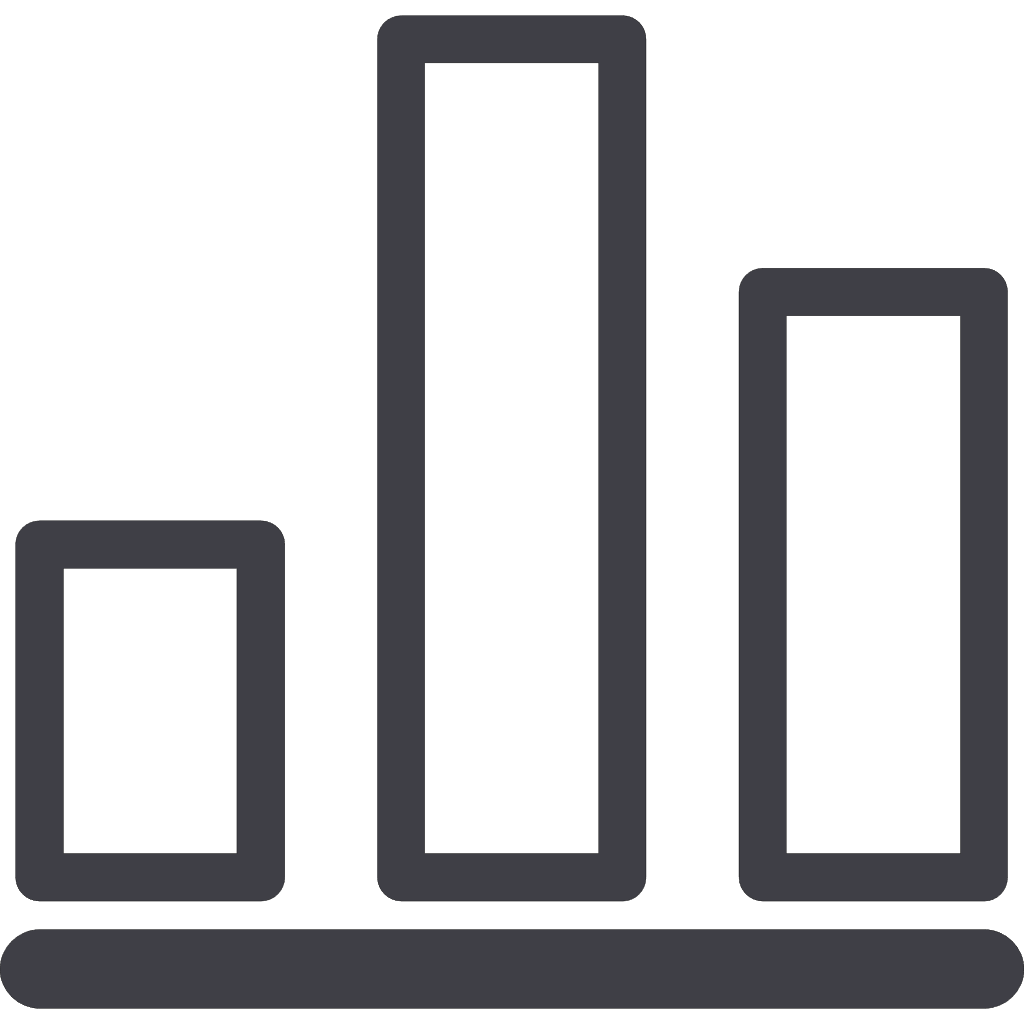 Click here to add content, content to match the title.
Add Subtitle
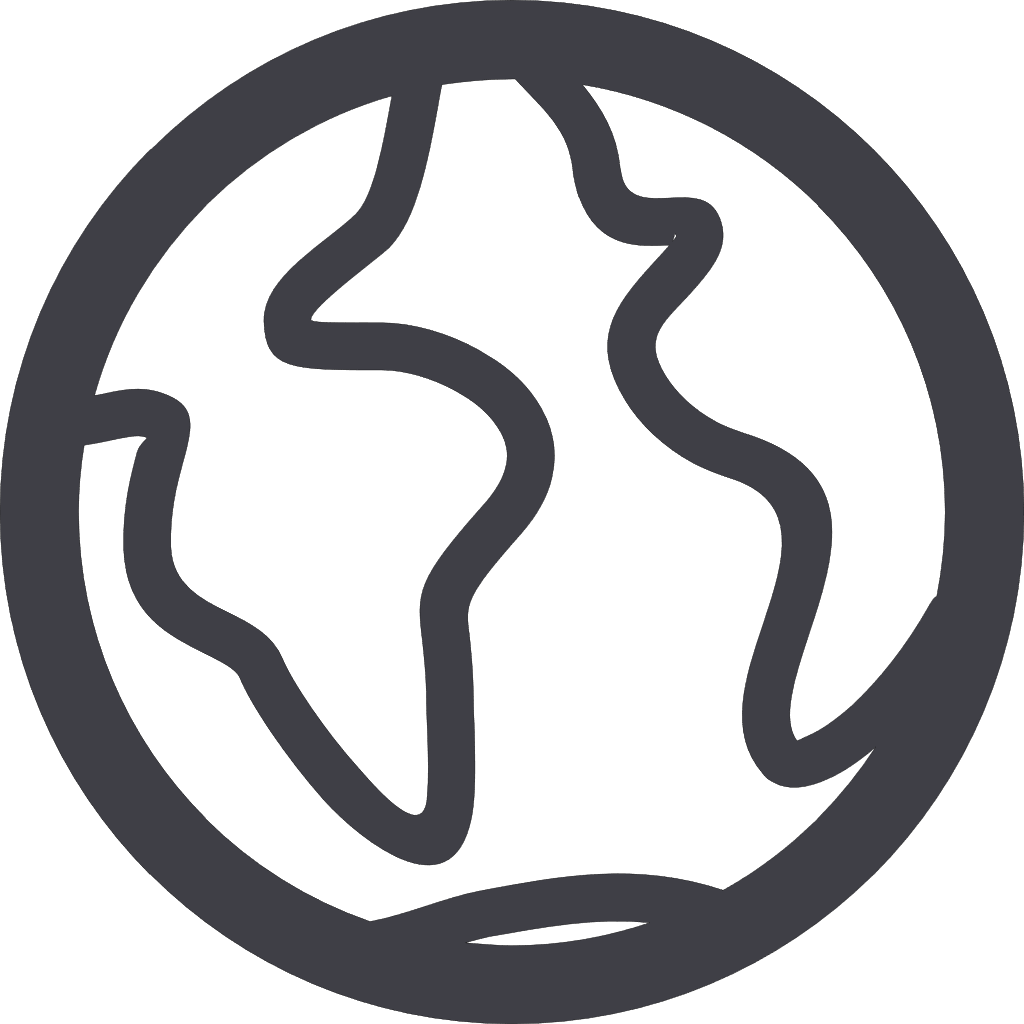 Click here to add content, content to match the title.
Add title text
C
Add Subtitle
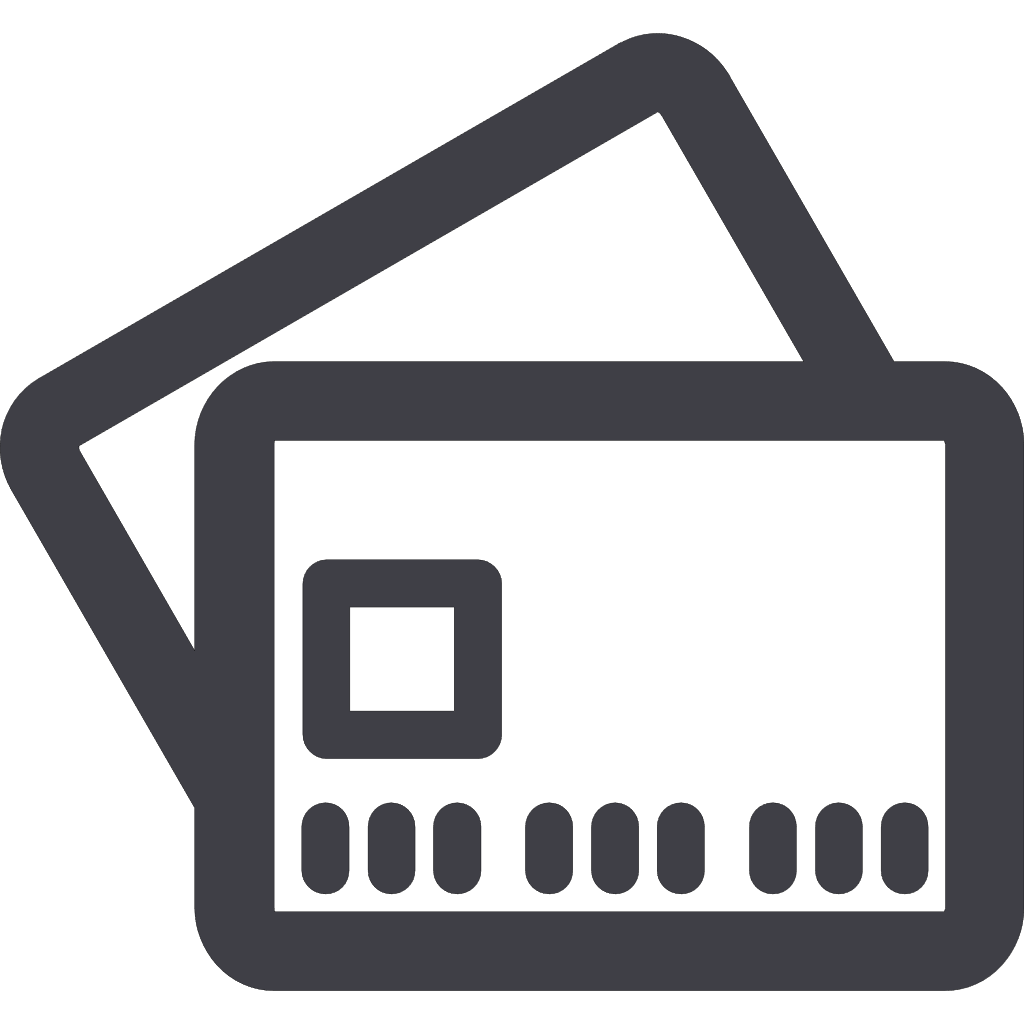 Click here to add content, content to match the title.
A
B
C
D
Add Subtitle
Add Subtitle
Add Subtitle
Add Subtitle
Click here to add content, content to match the title.
Click here to add content, content to match the title.
Click here to add content, content to match the title.
Click here to add content, content to match the title.
Add title text
Click here to add content, content to match the title.
Add Subtitle
Add Subtitle
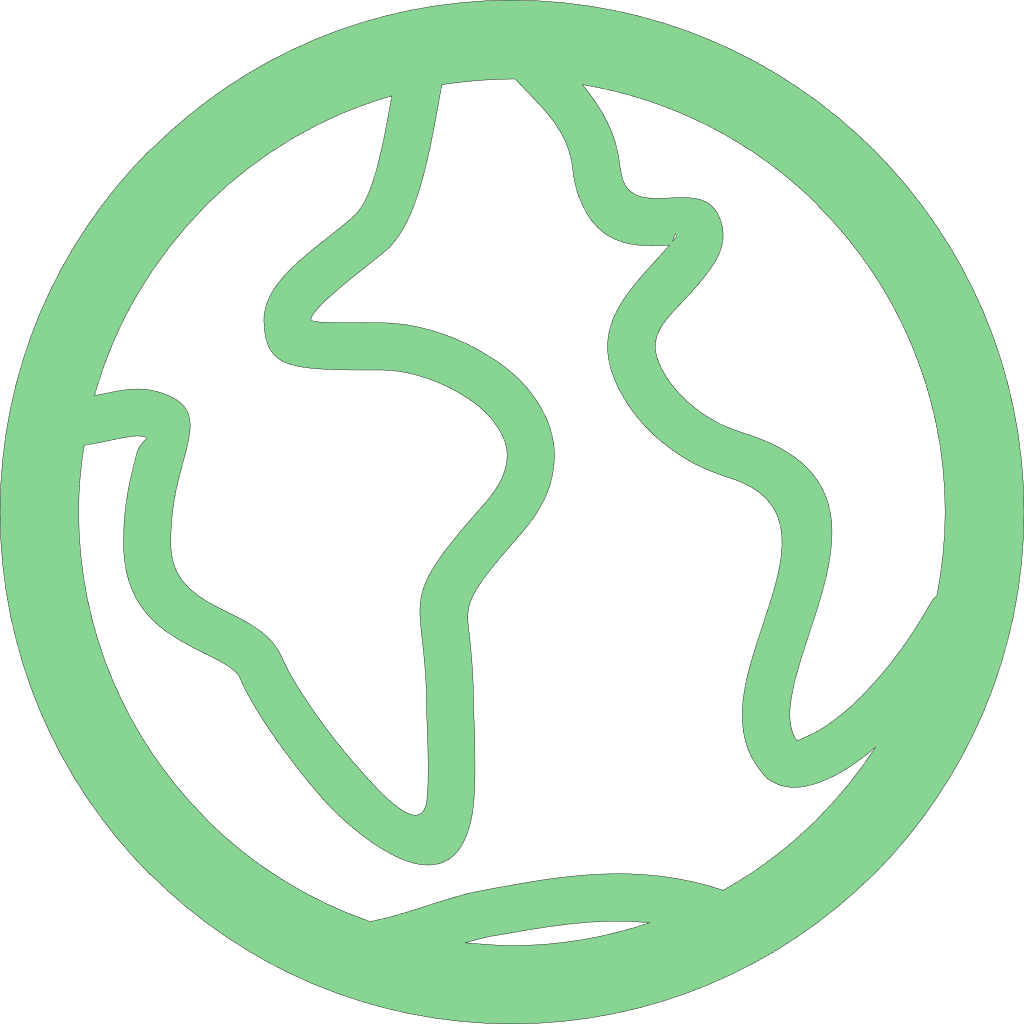 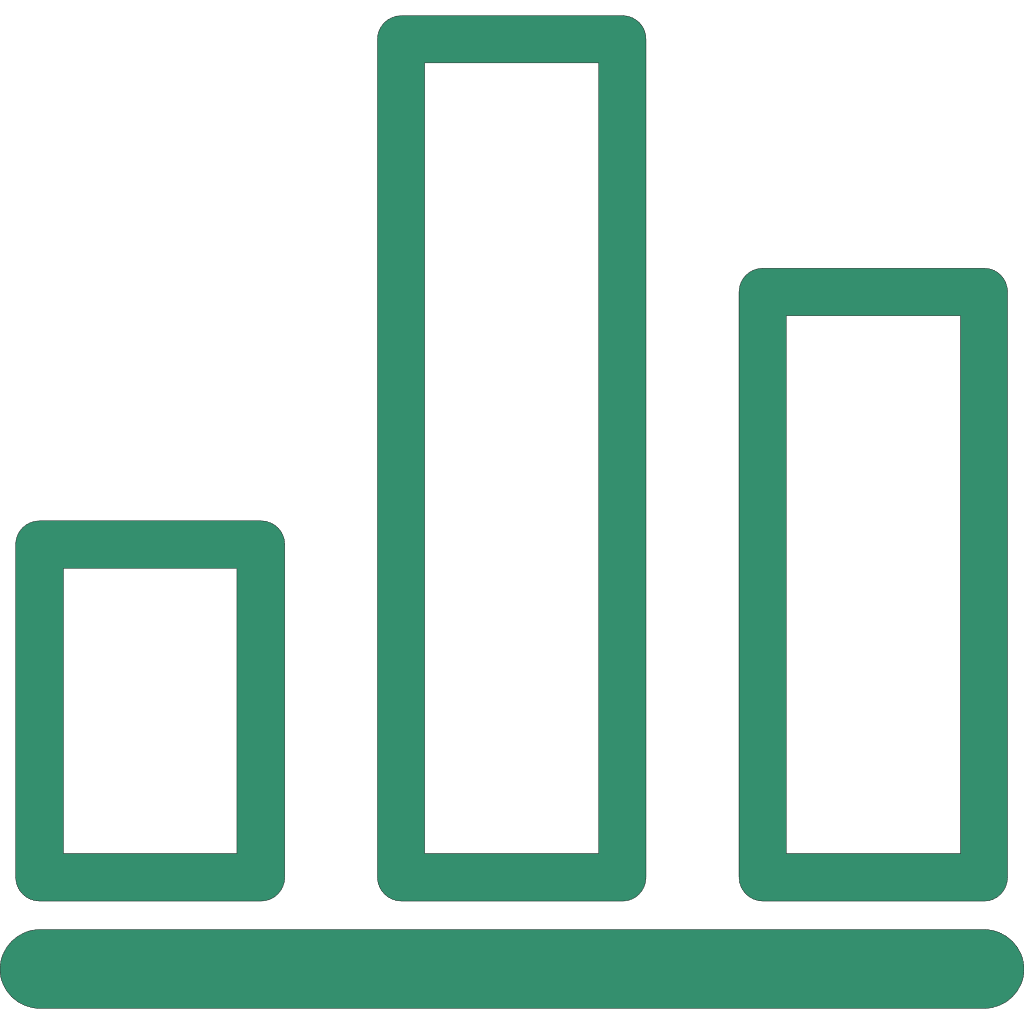 Click here to add content, content to match the title.
Click here to add content, content to match the title.
Add title text
Add Subtitle
Add Subtitle
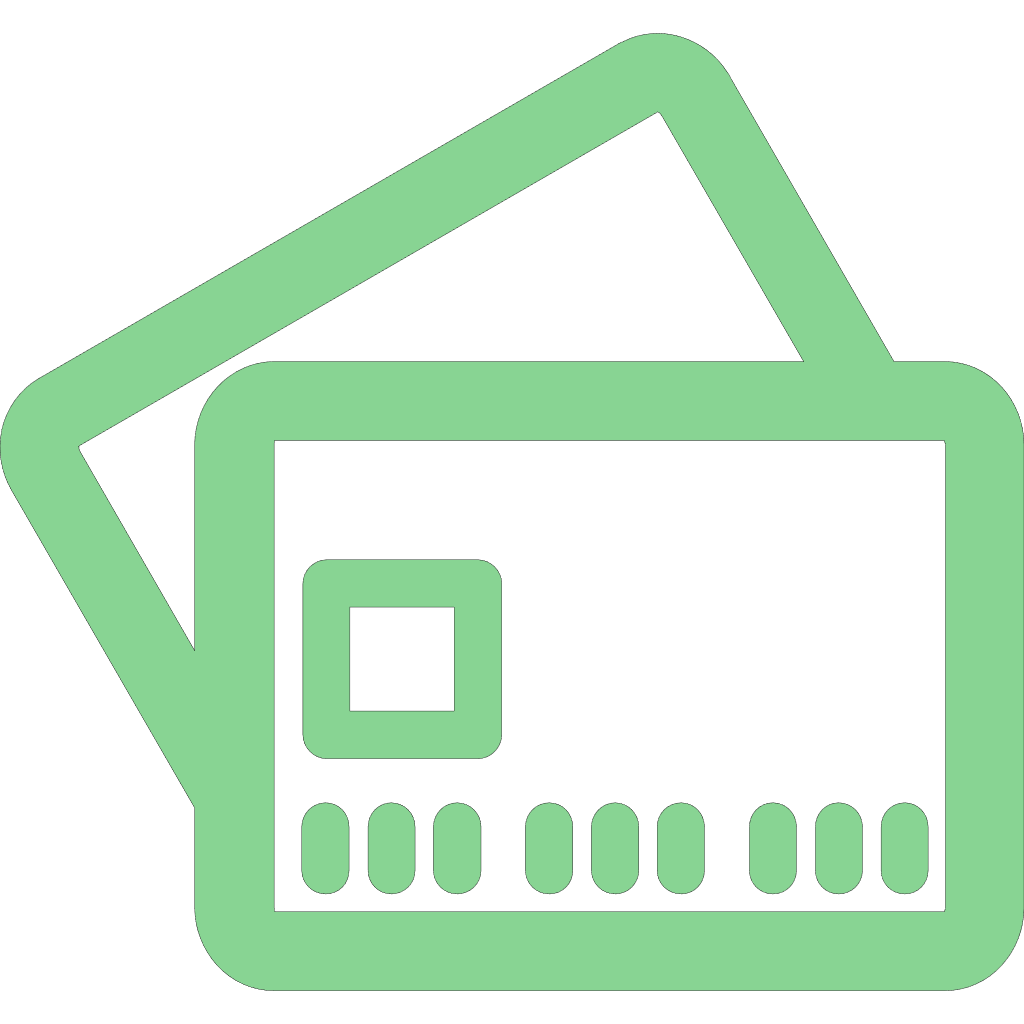 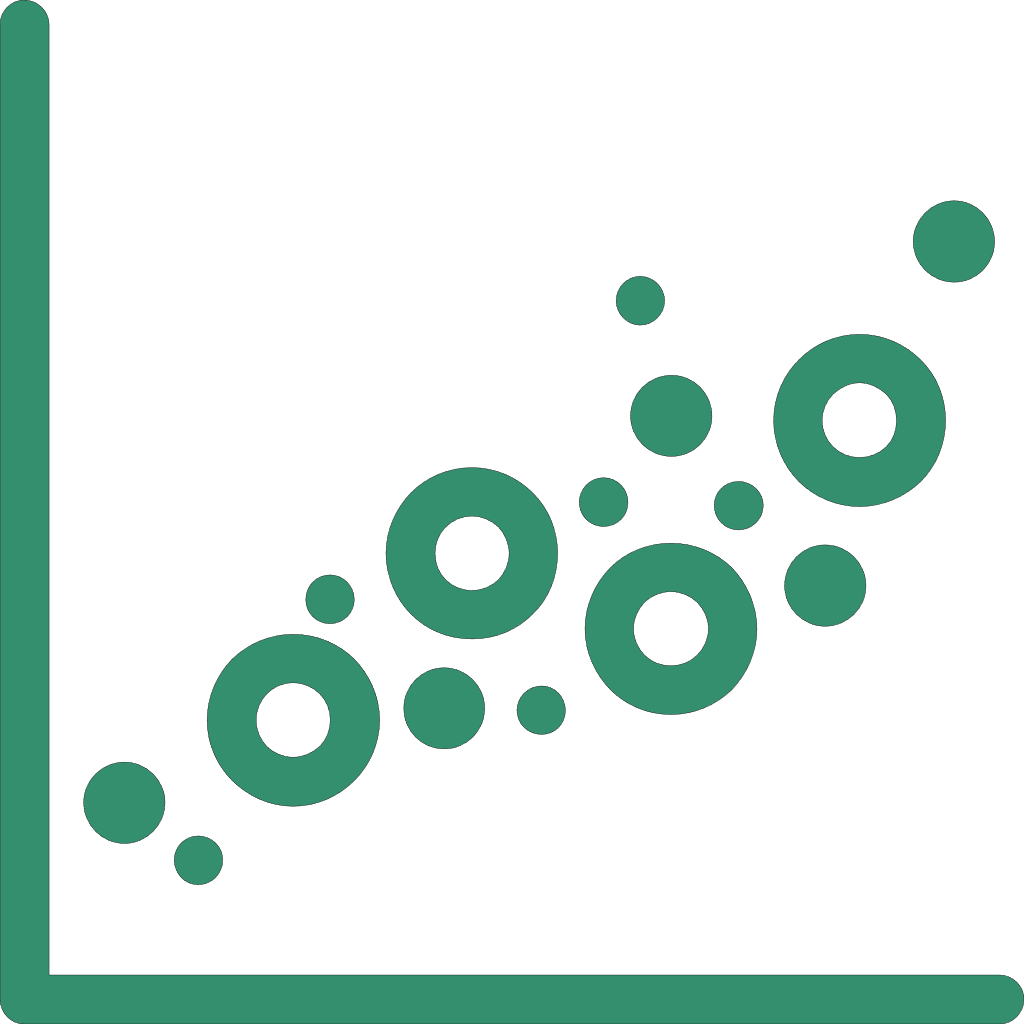 Click here to add content, content to match the title.
Click here to add content, content to match the title.
PART 04
Add title text
01
04
Add Subtitle
Add Subtitle
Click here to add content, content to match the title.
Click here to add content, content to match the title.
单击此处输入你的正文， 文字是您思想的提炼请尽量言简意赅的阐述观点,单击此处输入你的正文
单击此处输入你的正文， 文字是您思想的提炼请尽量言简意赅的阐述观点,单击此处输入你的正文
02
05
Add Subtitle
Add Subtitle
Click here to add content, content to match the title.
Click here to add content, content to match the title.
Add title text
单击此处输入你的正文， 文字是您思想的提炼请尽量言简意赅的阐述观点,单击此处输入你的正文
单击此处输入你的正文， 文字是您思想的提炼请尽量言简意赅的阐述观点,单击此处输入你的正文
03
06
Add Subtitle
Add Subtitle
Click here to add content, content to match the title.
Click here to add content, content to match the title.
单击此处输入你的正文， 文字是您思想的提炼请尽量言简意赅的阐述观点,单击此处输入你的正文
单击此处输入你的正文， 文字是您思想的提炼请尽量言简意赅的阐述观点,单击此处输入你的正文
Add Subtitle
keyword
Click here to add content, content to match the title.
Add Subtitle
81%
keyword
Click here to add content, content to match the title.
Add title text
Add Subtitle
keyword
Add title text
Click here to add content, content to match the title.
Add Subtitle
Add Subtitle
Click here to add content, content to match the title.
Click here to add content, content to match the title.
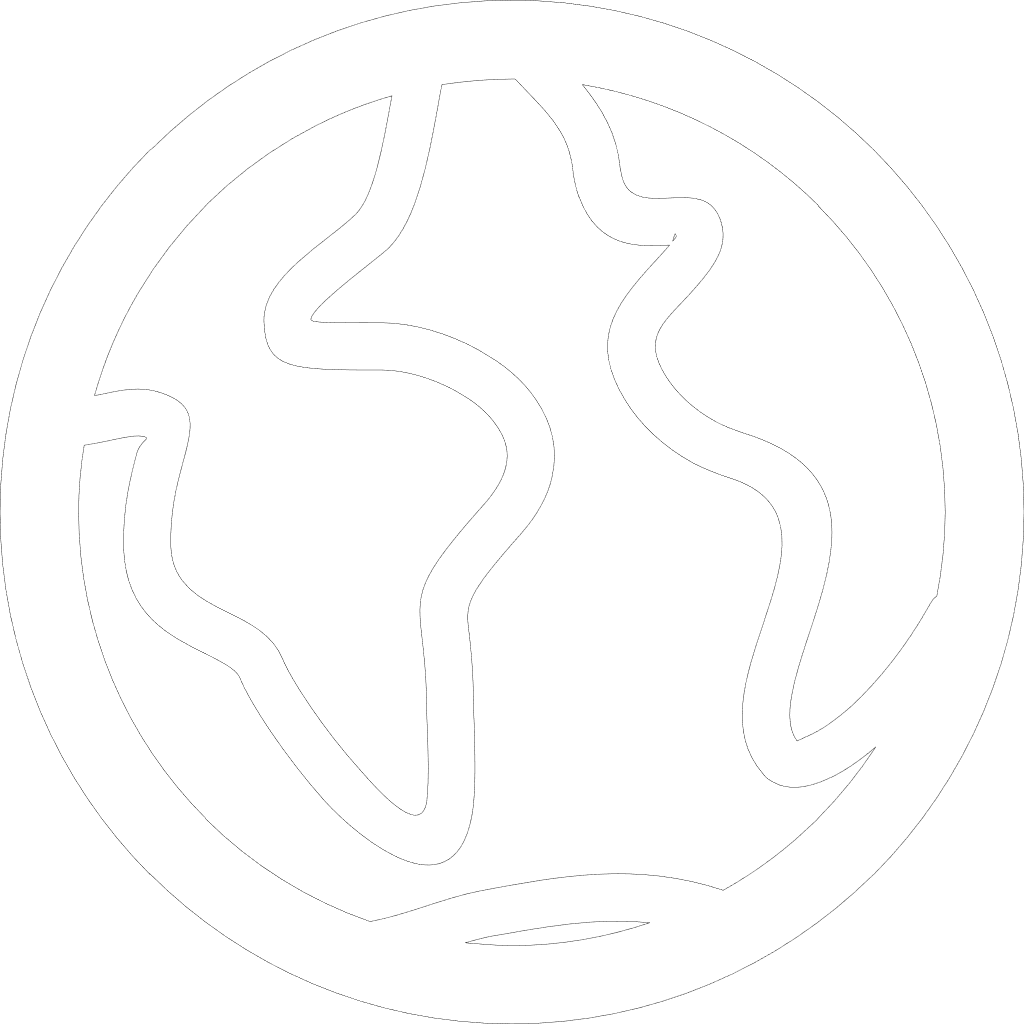 Add title text
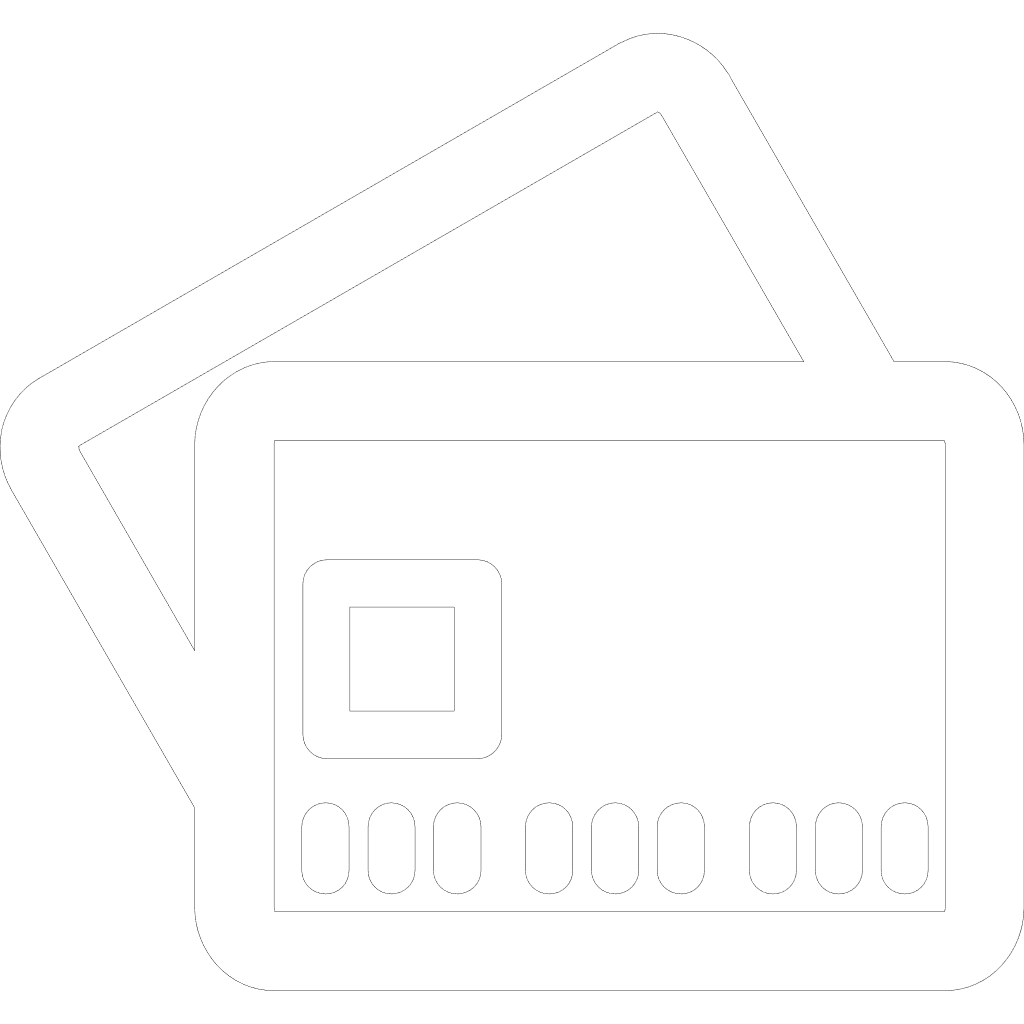 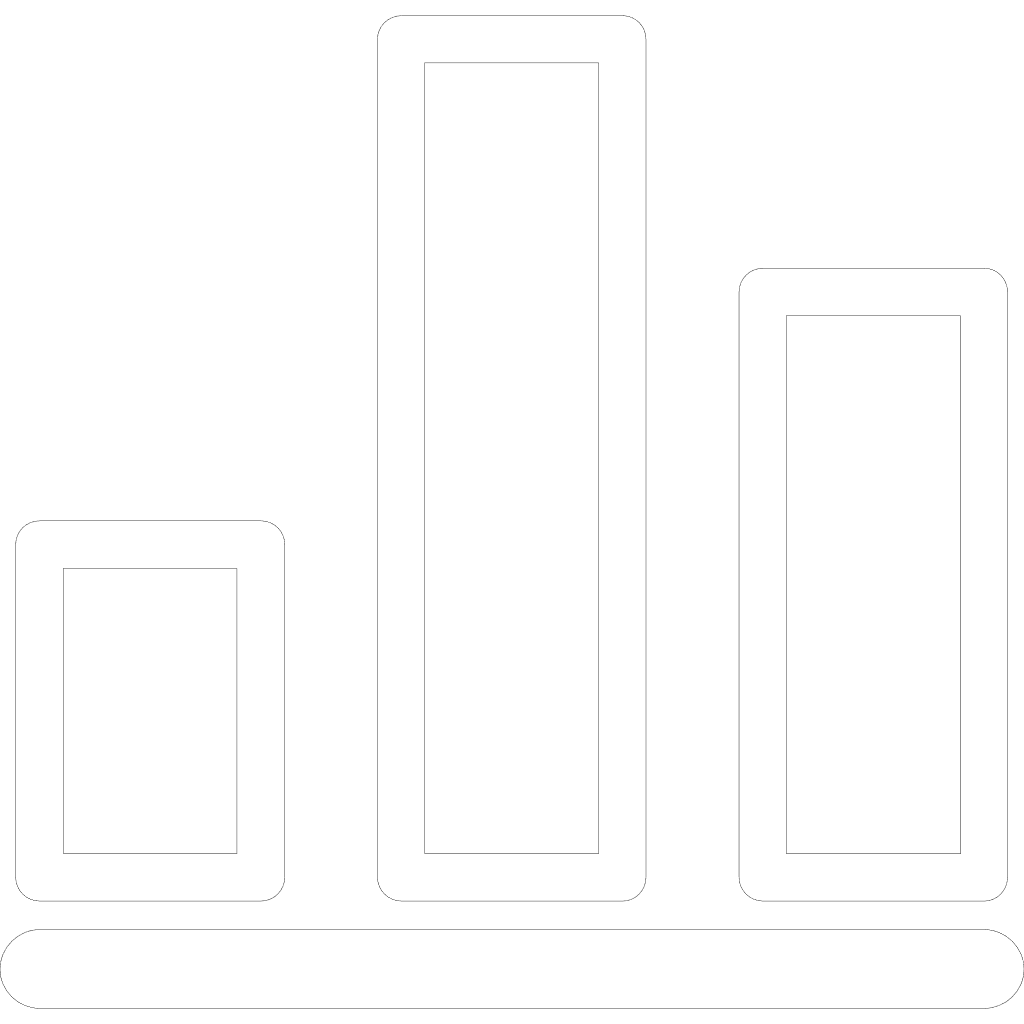 Add Subtitle
Click here to add content, content to match the title.
LOGO
THANKS
Report ：freeppt7.com
We respect your valuable time with freeppt7!
If you have any questions, please reach us
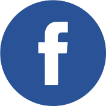 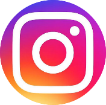 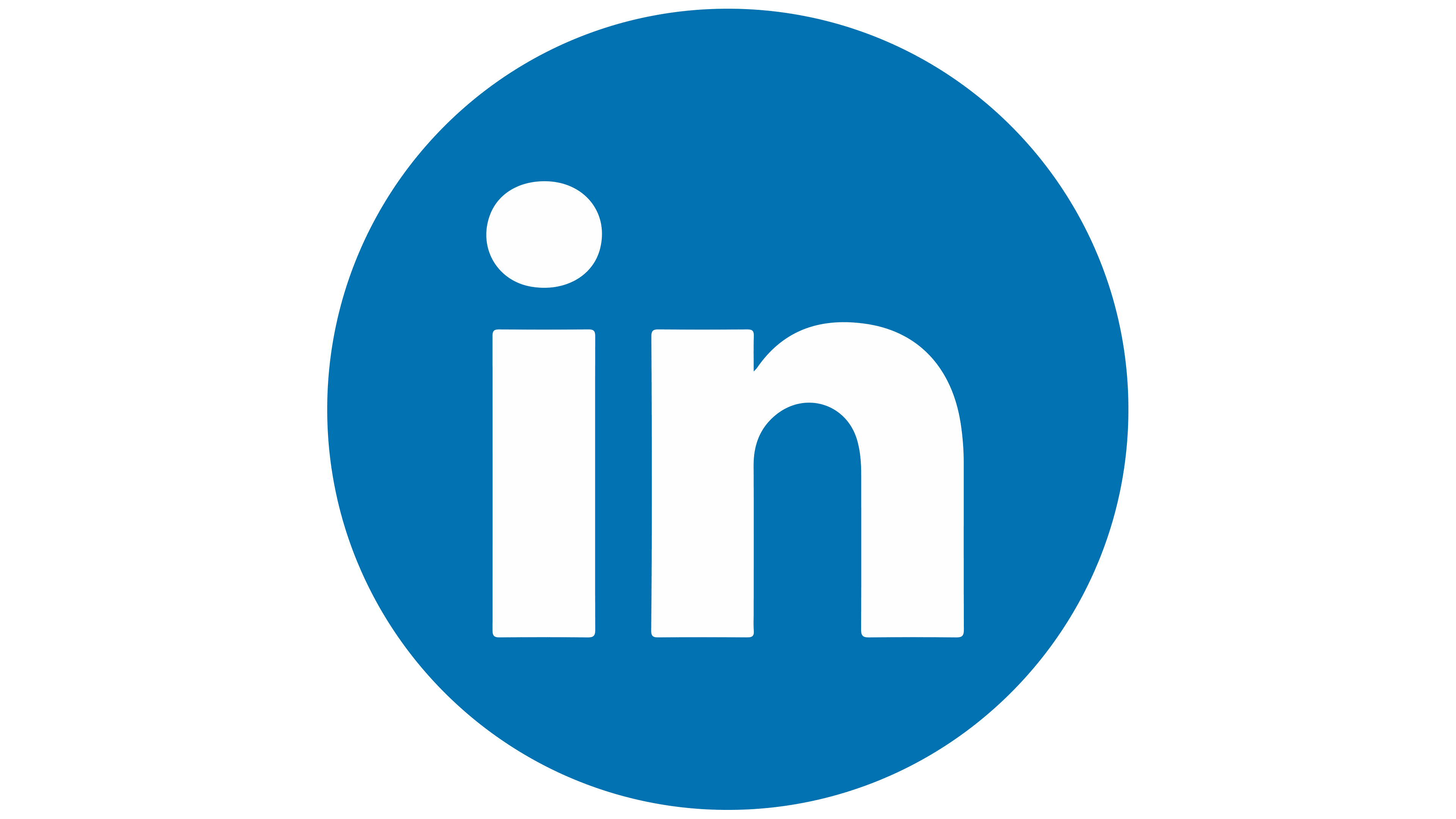 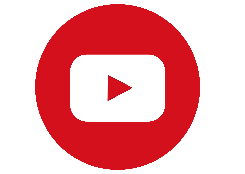 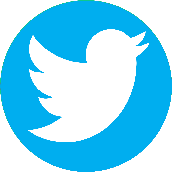 Do you have a design request, please visit our redesign page.
CREDIT: Freeppt7.com created this PowerPoint template.
Let this slide be kept for attribution.
www.freeppt7.com